Funciones Polinómicas
Una función polinómica f es una función cuya expresión es un polinomio tal como:
El dominio de las funciones polinómicas son todos los números reales.
Las funciones polinómicas son continuas en todo su dominio.
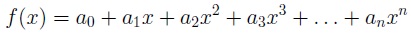 Función afín: Son funciones de primer grado que no pasan por el origen, es decir, la ordenada no es nula (n ≠ 0)
La ecuación de una función afín es de la forma: f(x)= y =mx + b.
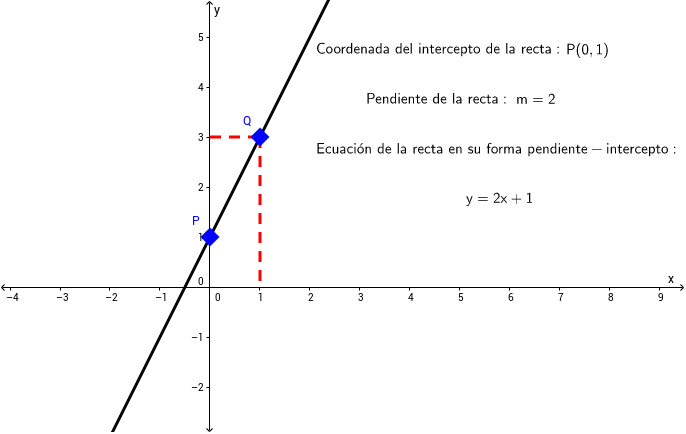 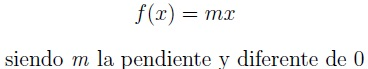 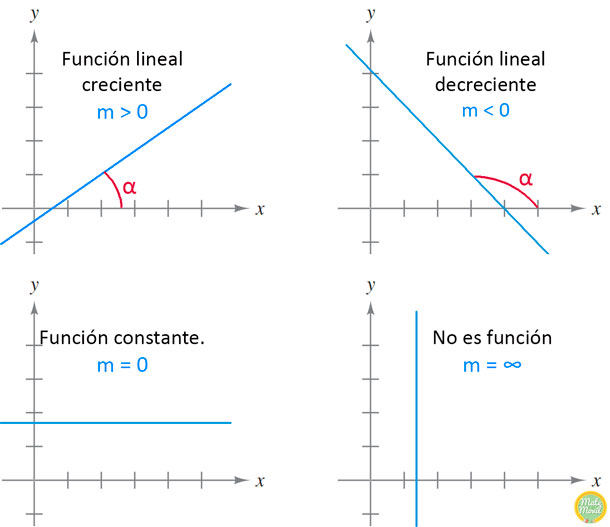 Función lineal: Es una función cuyo dominio son todos los números reales, cuyo codominio también todos los números reales, y cuya expresión analítica es un polinomio de primer grado tales que la ordenada es nula (n = 0), de manera que la ecuación de una función de proporcionalidad directa o lineal es:


Ecuación general de la recta   𝑦−𝑦𝑜=𝑚(𝑥−𝑥o )
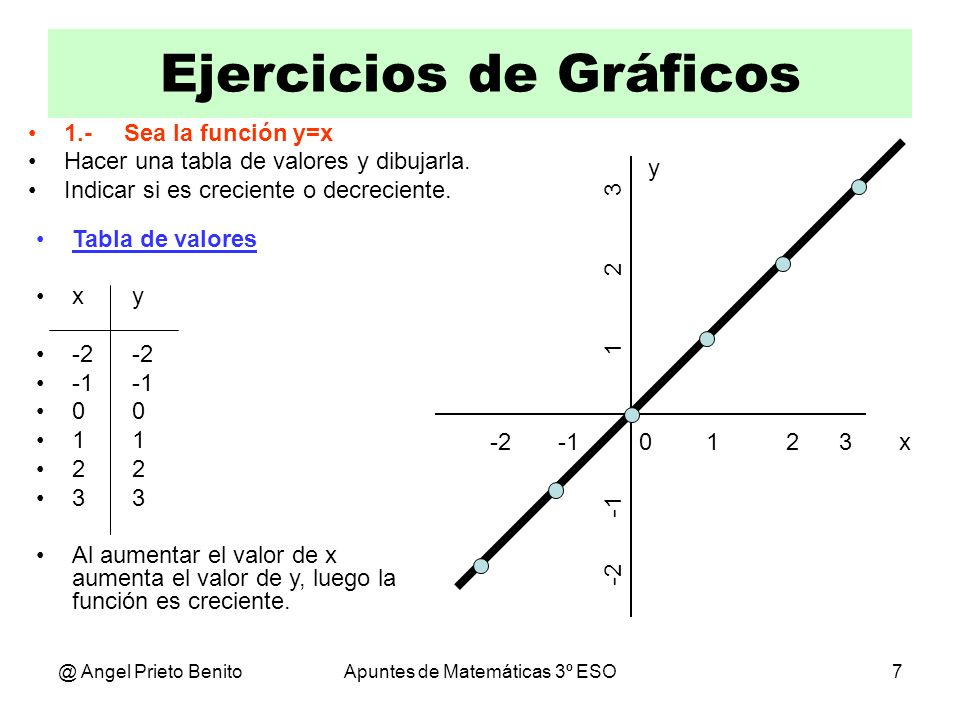 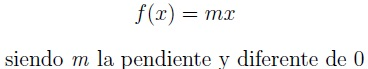 Función constante: son funciones polinómicas de grado 0 (pues 0 es el coeficiente de x). No dependen de la variable independiente x:

Su representación gráfica es una recta paralela al eje de abscisas






Función cuadrática: La función f: IR    IR definida por   f(x) = ax2 + bx + c   con a, b y c  IR,  a  0  se denomina función cuadrática.
Ejemplo   :     f(x)  = x2 - 4x+3,     Df = R   ,   Rf =  -1,+∞)
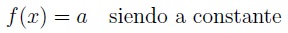 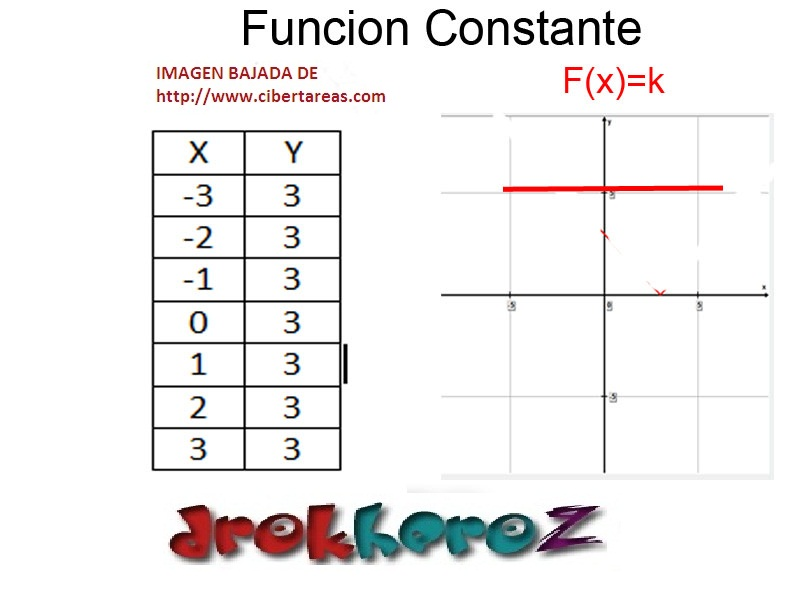 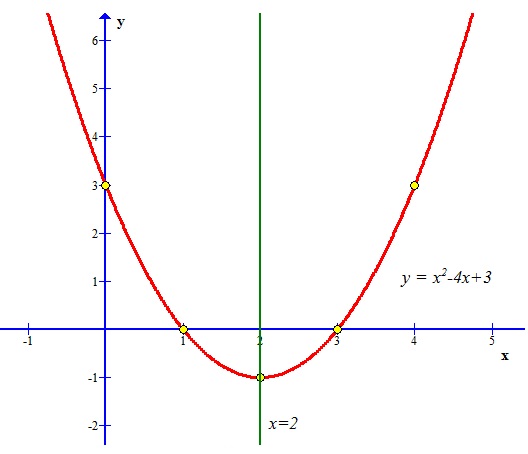 Eje x: (1,0) y (3,0)
Eje y: (3,0)
Vértice: (2,-1)
Parámetro a = 1>0  Cóncava hacia arriba
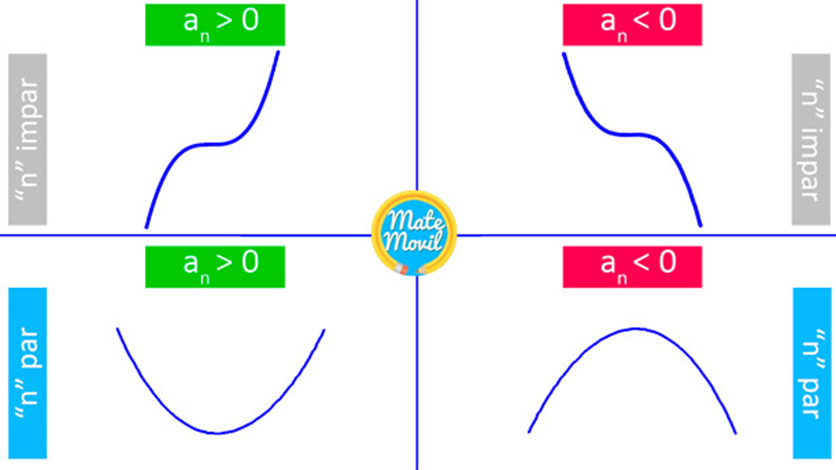 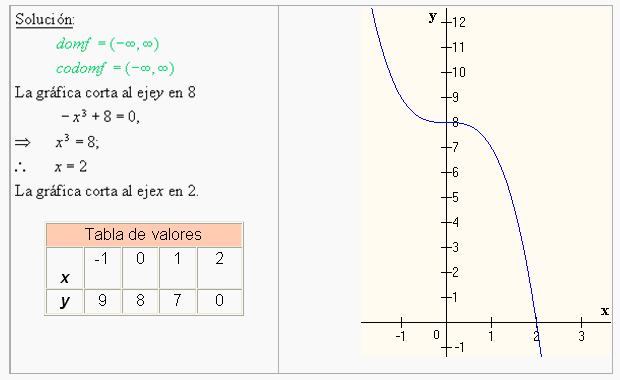 Ejemplo:
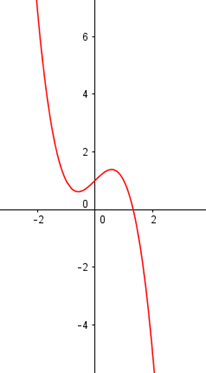 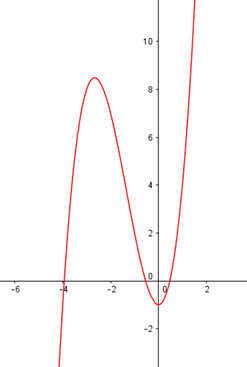 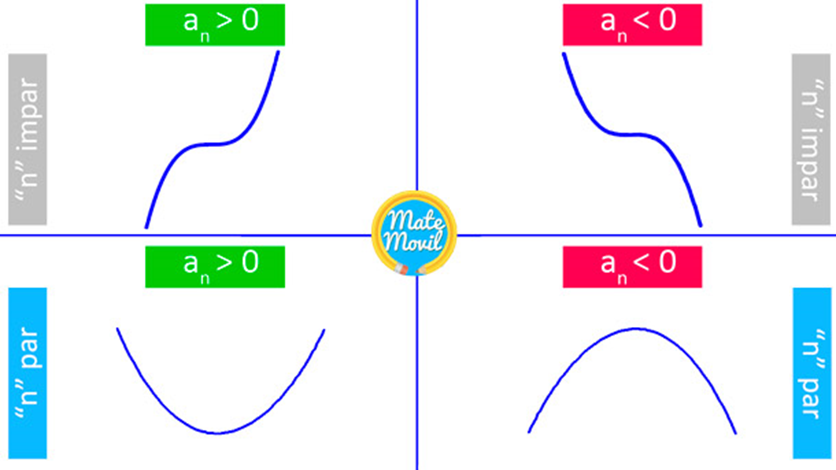